Verklarende analyse:meer dan een ingevuld schemaBijeenkomst 2
Training GVA Overijssel
Marijke Vredeveld Molendrift 
m.vredeveld@molendrift.nl
Wat gaan we doen
Verdieping: conclusie en advies bij de GVA
Weerstand en motivatie
Aandachtspunten/checklist
Ervaringen?
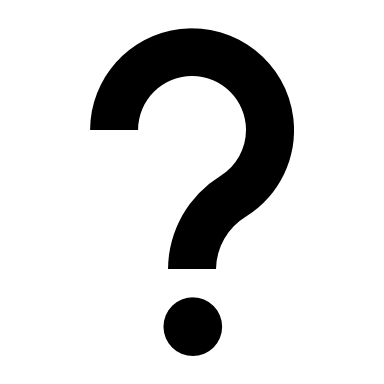 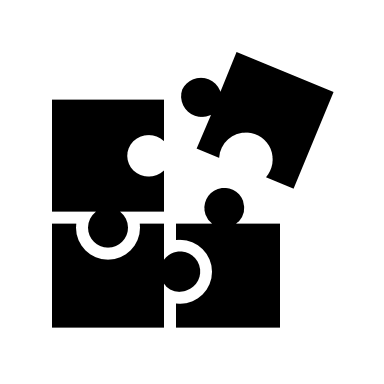 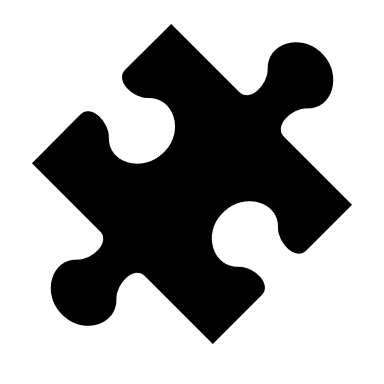 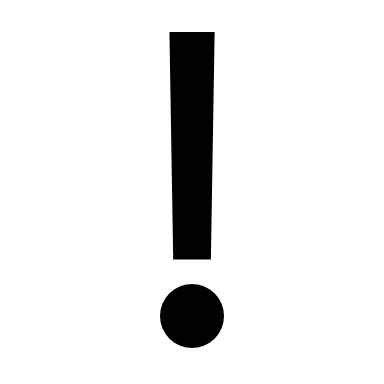 Rondje: Wat kwam je tegen en wat wil je vandaag graag als doel voor jezelf stellen?
Korte herhaling: Visie: begrijpen ‘waaromProces: cyclisch modelTechniek: - hulpvraag, - stabiele factoren, - variabele factoren, - klachtgedrag en effect op de omgeving.
Een verklarende analyse vraagt veel meer…..
….voor duurzaam resultaat
Checklist
Voorbeeld conclusie
De verklarende analyse is opgesteld op basis van de schriftelijke informatie en een gesprek met ouders en ZZZ. Hierbij was XXX zelf niet aanwezig. De veronderstellingen zouden nog verder bij hen getoetst moeten worden om te beoordelen of het beschreven beeld klopt. 
Op basis van de bespreking wordt helder dat er tussen XXX en zijn omgeving een negatieve vicieuze cirkel is ontstaan. XXX is een creatieve eerlijke jongen, die moeite heeft met wederkerigheid in contact en het filteren, geordend en snel verwerken van prikkels. Dit maakt dat XXX in aanleg gericht is op zichzelf, zijn eigen belevingswereld en behoefte heeft aan kaders en aansturing. Als gevolg van zijn kwetsbaarheid is XXX gericht op het zoeken naar overzicht en het vasthouden aan structuur. Indien dit vanuit de omgeving wordt geboden (bijvoorbeeld in de vorm van daginvulling) lukt het XXX om zich aan te passen en zichzelf, met hulp, te reguleren bij stress. Thuis lukte het ouders bijvoorbeeld om vanuit observatie en aansluiting overzicht te creëren voor XXX, waardoor hij langzaam tot het ontwikkelen van adequate strategieën kon komen. De hulpverlening heeft echter onvoldoende ingezet op het voortzetten van deze benadering, waarbij eerder een restrictief beleid met afwisselende diensten en strategieën zichtbaar was om het vol te houden. Een dergelijke benadering voorziet echter onvoldoende in XXXs behoeften van voorspelbaarheid en overzicht, waardoor vermijdingsgedrag en externaliserend gedrag optreedt waarin de omgeving handelingsverlegen is. Dit versterkt bij XXX zijn gevoel van overvraging (de wereld niet overzien), waardoor frustratie en weerstand (en bijbehorende externaliserend klachtgedrag) toenemen. Dit versterkt ook de angst en demotivatie bij de hulpverlening, waarbij zowel bij XXX als de hulpverlening toepasbare kennis over wat werkt ontbreekt. Via steeds minder positieve onderlinge contacten en negatieve consequenties wordt de onderlinge cirkel in stand gehouden. 
In lijn met de verklarende analyse en de werkzame factoren zoals ouders deze hebben ingezet is XXXs gedrag echter sterk afhankelijk van en vormbaar door zijn omgeving. Dit betekent dat er bij de juiste benadering ook positiever gedrag kan ontstaan. Om deze positieve interactie in werking te zetten zijn in ieder geval de volgende zaken voor een woonvorm van belang:
Bieden van structuur: dagstructuur, structuur op dagelijkse verzorging, vasthouden en herhalen van regels
Vrijheid om te ontdekken en rust te ervaren in momenten van eigen invulling
Directe nabijheid, behandelen als volwaardig persoon, erkennend en positief contact
Steeds een stap voorspellend redeneren: vooraankondigingen doen, aansluiten
Doelgericht communiceren: kort en bondig, begrenzen, uitleg
Oplossingsgericht, hulp bieden bij keuzes maken, directief bijsturen
Herhaling, korte afgebakende taken, inslijpen van regels, volhouden van structuur
Doelgroep: mogelijk geeft een LVB-groep minder prikkels en meer voorspelbaarheid, XXX zelf zou het niet erg vinden om bij een LVB-groep/verschillende leeftijden te wonen. 
Voor XXX is vooral structuur en rust van belang om vanuit een gevoel van overzicht uitgelokt te worden om zich positief te voegen naar de geldende regels. Hiervoor is vanuit de omgeving een beleving nodig waarin XXX zich in kleine stapjes mag ontwikkelen en er vertrouwen is voor het volhouden van het proces van stapsgewijs inslijpen. 
Indien hieraan voldaan wordt kan XXX, zoals eerder zichtbaar (o.a. in de thuisomgeving), zich goed zelf vermaken en zich vanuit een routine van voorspelbaarheid schikken naar regels en verwachtingen. Hierdoor kunnen positievere interacties ontstaan, waarbij ook time-outmogelijkheden voor zowel XXX als de groep en groepsleiding ontstaan waarin eenieder weer kan opladen om daarna steeds weer vanuit warmte en vasthoudendheid te handelen.
Verklaring negatieve cirkel
Verklaring positieve cirkel
Invulling van een positieve ontwikkelingsrichting
Verklarende karakter
Klinisch redeneren: hypothesen toetsen 
Oplossingsgericht: aanknopingspunten
Weging: rangschik welke mechanismen voorop staan
Prospectief redeneren: voorspel impact van beslissingen
Cyclisch
Vanuit Samen Beslissen
Motiverende gespreksvoering
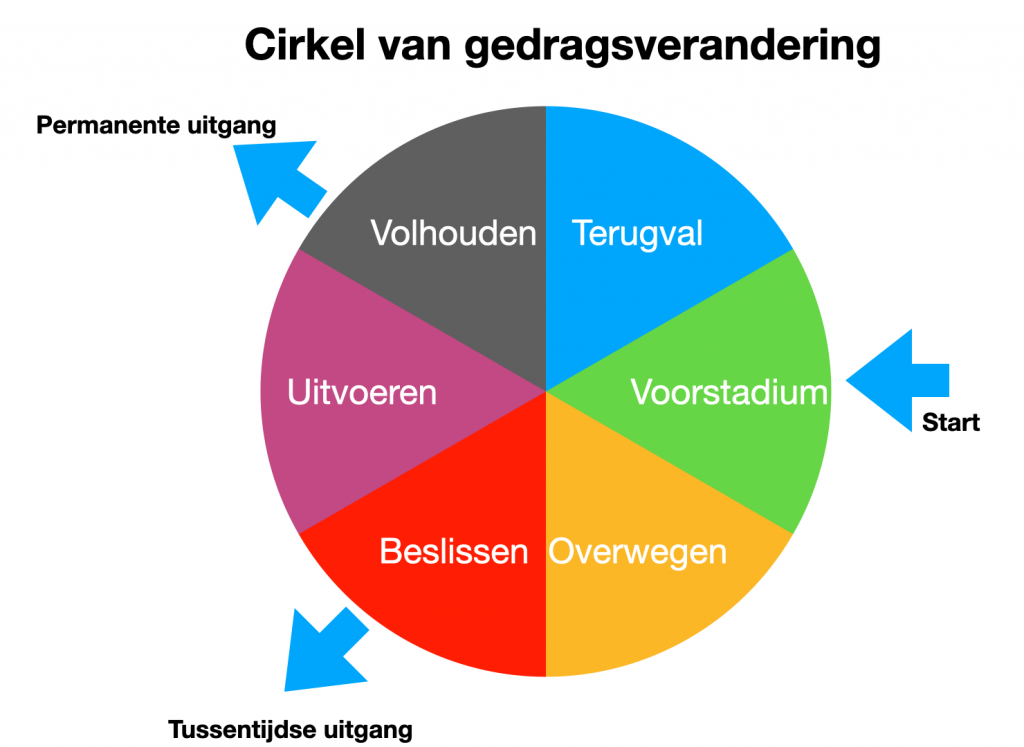 Jullie ervaring met de verklarende analyse
Volgende intervisiebijeenkomsten:Data: 					Huiswerk: GVA ter bespreking
Rode draden op basis van verklarende analyses